Topic 8: Energy production8.1 – Energy sources
Essential idea: The constant need for new energy sources implies decisions that may have a serious effect on the environment. The finite quantity of fossil fuels and their implication in global warming has led to the development of alternative sources of energy. This continues to be an area of rapidly changing technological innovation.
[Speaker Notes: © 2006 By Timothy K. Lund]
Topic 8: Energy production8.1 – Energy sources
Nature of science:  Risks and problem-solving: Since early times mankind understood the vital role of harnessing energy and large-scale production of electricity has impacted all levels of society. Processes where energy is transformed require holistic approaches that involve many areas of knowledge. Research and development of alternative energy sources has lacked support in some countries for economic and political reasons. Scientists, however, have continued to collaborate and share new technologies that can reduce our dependence on non-renewable energy sources.
[Speaker Notes: © 2006 By Timothy K. Lund]
Topic 8: Energy production8.1 – Energy sources
Understandings: 
• Specific energy and energy density of fuel sources 
• Sankey diagrams 
• Primary energy sources 
• Electricity as a secondary and versatile form of energy 
• Renewable and non-renewable energy sources
[Speaker Notes: © 2006 By Timothy K. Lund]
Topic 8: Energy production8.1 – Energy sources
Applications and skills: 
• Solving specific energy and energy density problems 
• Sketching and interpreting Sankey diagrams 
• Describing the basic features of fossil fuel power stations, nuclear power stations, wind generators, pumped storage hydroelectric systems and solar power cells 
• Solving problems relevant to energy transformations in the context of these generating systems 
• Discussing safety issues and risks associated with the production of nuclear power 
• Describing the differences between photovoltaic cells and solar heating panels
[Speaker Notes: © 2006 By Timothy K. Lund]
Topic 8: Energy production8.1 – Energy sources
Guidance: 
• Specific energy has units of J kg-1; energy density has units of J m-3 
• The description of the basic features of nuclear power stations must include the use of control rods, moderators and heat exchangers 
• Derivation of the wind generator equation is not required but an awareness of relevant assumptions and limitations is required 
• Students are expected to be aware of new and developing technologies which may become important during the life of this guide
[Speaker Notes: © 2006 By Timothy K. Lund]
Topic 8: Energy production8.1 – Energy sources
Data booklet reference: 
• Power = energy / time 
• Power = (1/2) Av3
Utilization: 
• Generators for electrical production and engines for motion have revolutionized the world (see Physics sub-topics 5.4 and 11.2) 
• The engineering behind alternative energy sources is influenced by different areas of physics (see Physics sub-topics 3.2, 5.4 and B.2) 
• Energy density (see Chemistry sub-topic C.1) 
• Carbon recycling (see Biology sub-topic 4.3)
[Speaker Notes: © 2006 By Timothy K. Lund]
Topic 8: Energy production8.1 – Energy sources
Aims: 
• Aim 4: the production of power involves many different scientific disciplines and requires the evaluation and synthesis of scientific information 
• Aim 8: the production of energy has wide economic, environmental, moral and ethical dimensions
[Speaker Notes: © 2006 By Timothy K. Lund]
Topic 8: Energy production8.1 – Energy sources
Primary energy sources 	
A primary energy source is an energy source, such as coal, wind, oil, gas, or water, which is used directly by the consumer.
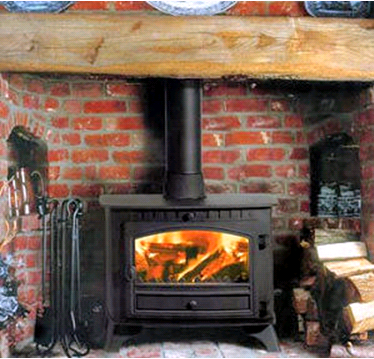 EXAMPLE: A wood-burning stove or a                       furnace convert the chemical energy in                          wood or natural gas to heat, through                          burning. The heat is used directly.

EXAMPLE: A windmill or waterwheel can                   directly convert the kinetic energy of the                        wind or water into mechanical motion of                      wheels to grind wheat grain into flour.
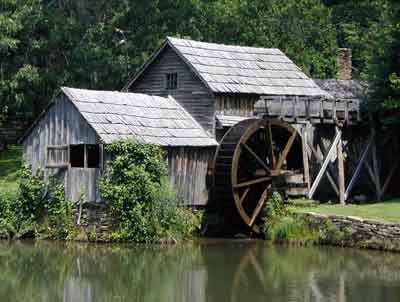 [Speaker Notes: © 2006 By Timothy K. Lund]
Topic 8: Energy production8.1 – Energy sources
Primary energy sources
You should have a good idea of these percentages, from memory.
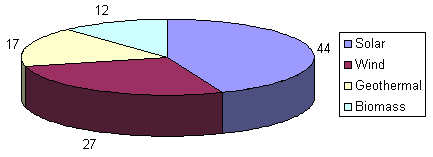 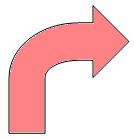 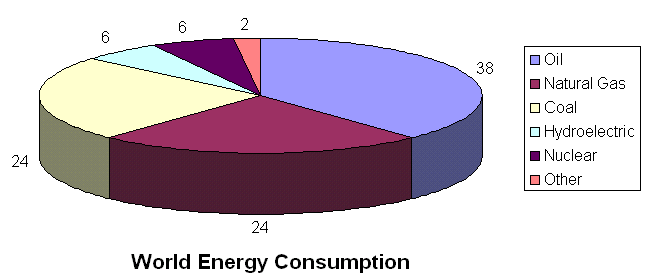 Fossil fuels
CO2
[Speaker Notes: © 2006 By Timothy K. Lund]
Topic 8: Energy production8.1 – Energy sources
Primary energy sources
PRACTICE:
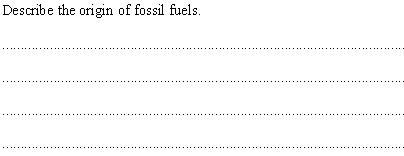 Sun makes biomass through photosynthesis.
Biomass gathers and grows over time.
Biomass buried under great pressure and heat.
Biomass becomes coal, oil and natural gas over eons.
Coal, oil and natural gas are extracted.
Coal, oil and natural gas are used as fuels.
[Speaker Notes: © 2006 By Timothy K. Lund]
Topic 8: Energy production8.1 – Energy sources
Primary energy sources
PRACTICE: Proved reserves                                           are resources that we are sure                                                 we can obtain. Production                                         means actual reserves that                                           have been obtained and                                               placed on the market. Use the                                         table to estimate how long oil                                      reserves might last.
SOLUTION:  Expectancy = Reserves / Production
                                         = 1200.7109 / 29.6109
                                         = 40.6 years.
This is an estimate because both numbers are subject to yearly change.
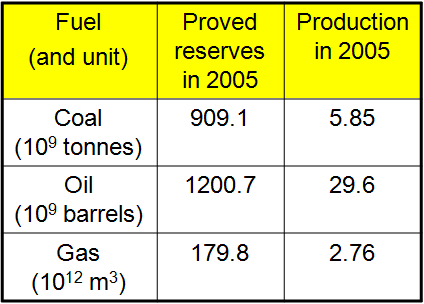 [Speaker Notes: © 2006 By Timothy K. Lund]
Topic 8: Energy production8.1 – Energy sources
Primary energy sources
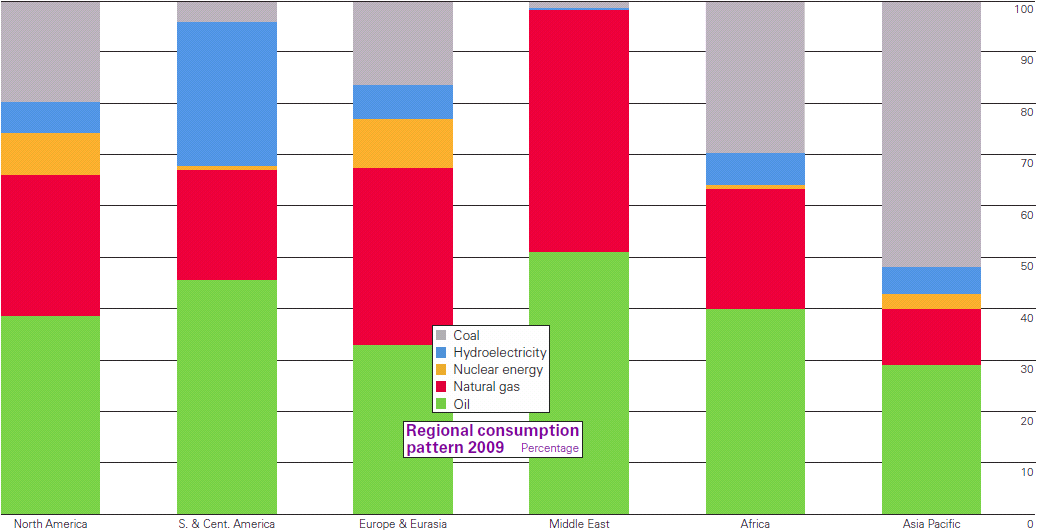 [Speaker Notes: © 2006 By Timothy K. Lund]
Topic 8: Energy production8.1 – Energy sources
Secondary energy sources 	
A secondary energy source is an energy                  source, such as electricity or hydrogen,                         which has been transformed from a primary                  energy source before use by the consumer.
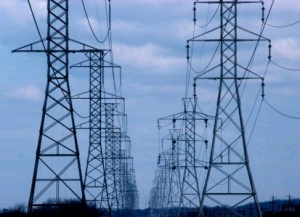 EXAMPLE: Electricity is by far the most common of the secondary energy sources because of its convenience in both use and transport.

EXAMPLE: Hydrogen is a                                         growing secondary energy                                           source, and is being                                                developed because its                                            consumption produces only water as a by-product.
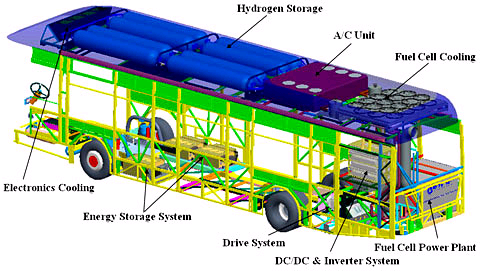 [Speaker Notes: © 2006 By Timothy K. Lund]
Topic 8: Energy production8.1 – Energy sources
Specific energy and energy density of fuel sources 	
Specific energy ESP is how much energy (J) you can get per unit mass (kg) from a fuel.  Its units are J kg-1.
Energy density ED is how much energy (J) you can get per unit volume (m3). Its units are J m-3.
EXAMPLE: Fission of each uranium-235 produces 3.510-11 J of energy. The density of U-235 is 1.8104 kg m-3. Calculate the ESP and the ED of U-235.
SOLUTION:
(a) m = (235 u)(1.66110-27 kg u-1) = 3.9010-25 kg.
     ESP = 3.510-11 J / 3.9010-25 kg = 9.01013 J kg-1.
(b) ED = (9.01013 J kg-1)(1.8104 kg m-3) 
                                                              = 1.61018 J m-3.
[Speaker Notes: © 2006 By Timothy K. Lund]
Topic 8: Energy production8.1 – Energy sources
Specific energy and energy density of fuel sources
Most of our energy comes from fuels. Here is the energy yield of various fuels:
Fuel
Fuel Type
Specific energy (MJ / kg)
Protons
Nuclear
300,000,000
Uranium-235
Nuclear
90,000,000
Petrol
Fossil
46.9
Diesel
Fossil
45.8
Biodiesel
Fossil
42.2
Crude Oil
Fossil
41.9
Coal
Fossil
32.5
Sugar
Fossil
17.0
Wood
Fossil
17.0
Cow Dung
Fossil
15.5
Household Waste
Fossil
10.0
[Speaker Notes: © 2006 By Timothy K. Lund]
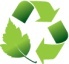 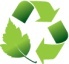 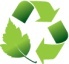 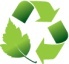 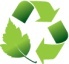 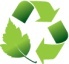 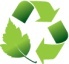 Topic 8: Energy production8.1 – Energy sources
Renewable and non-renewable energy sources 	
Renewable resources         can be replaced in a reasonable amount of time (or are not depleted).
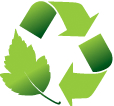 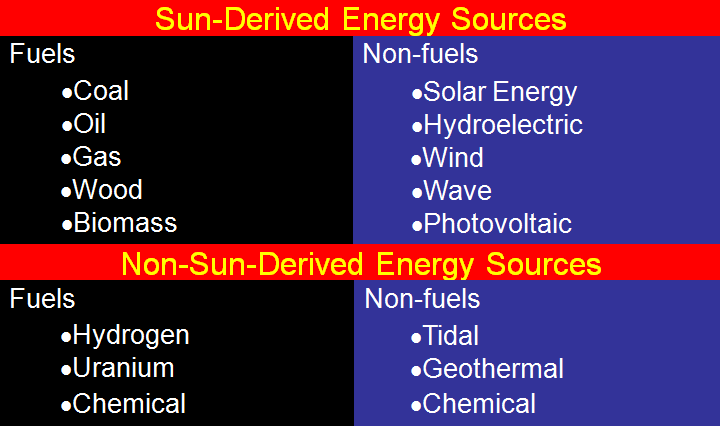 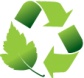 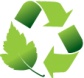 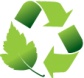 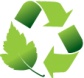 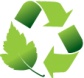 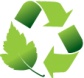 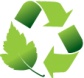 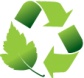 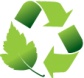 [Speaker Notes: © 2006 By Timothy K. Lund]
Topic 8: Energy production8.1 – Energy sources
Renewable and non-renewable energy sources
Renewable energy is better than non-renewable because it will not run out.
Oil and gas are better than coal because they burn more efficiently and produce less CO2.
Coal is cheaper and more plentiful than gas and oil.
Nuclear power does not produce CO2.
Hydroelectric systems are useful to have in a grid   because they can be used to store extra energy.
Burning biomass alleviates landfills.
Nuclear waste lasts for thousands of years.
Wind turbines and photovoltaic cells depend on the weather conditions and have small output.
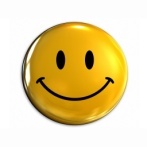 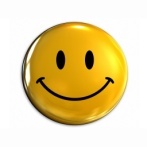 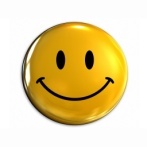 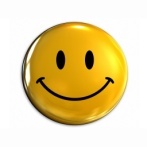 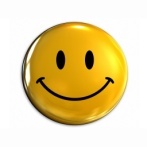 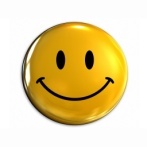 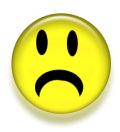 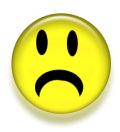 [Speaker Notes: © 2006 By Timothy K. Lund]
efficiency = output / input
efficiency
Topic 8: Energy production8.1 – Energy sources
Solving specific energy and energy density problems
EXAMPLE:  Coal has a specific                                      energy of 32.5 MJ/ kg. If a city has                                       a coal-fired power plant that needs                                     to produce 30.0 MW of power, with                                   an efficiency of 25%, how many                               kilograms of coal are needed daily?
SOLUTION:
         
        0.25 = 30.0 MW / input      input = 120 MW
But 1 day = 243600 s = 86400 s so that
   input = (120 MJs-1)(86400 s) = 10368000 MJ.
   input = (10368000 MJ)(1 kg / 32.5 MJ) = 320000 kg.
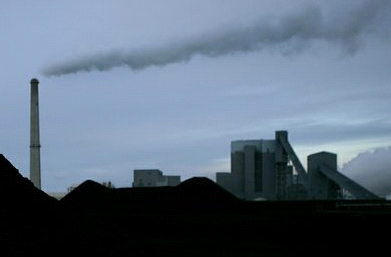 [Speaker Notes: © 2006 By Timothy K. Lund]
Topic 8: Energy production8.1 – Energy sources
Solving specific energy and energy density problems
PRACTICE: 
If coal is transported in rail cars                                    having a capacity of 1.5 metric                                        tons, how many cars per day                                          must supply the power plant of                                          the previous example?
SOLUTION:
From the previous example we                       calculated that we need                                               320000 kg of coal per day.
Since a metric ton is 1000 kg, we have
               (320000 kg ) / (1.5  1000 kg / car) 
 or 213 cars d-1!
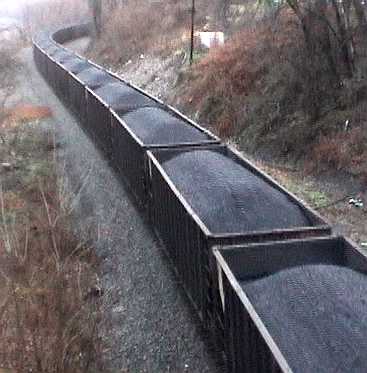 [Speaker Notes: © 2006 By Timothy K. Lund]
Topic 8: Energy production8.1 – Energy sources
Solving specific energy and energy density problems
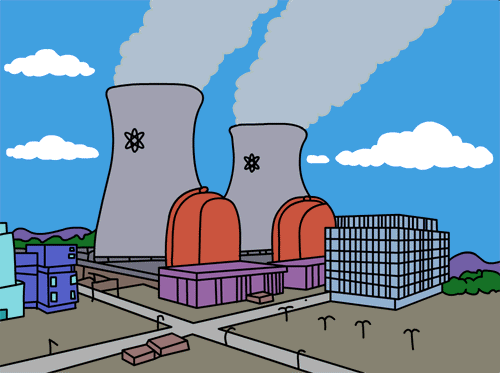 PRACTICE: 
If a nuclear power plant powered                                       by uranium-235 has the same                                       output and the same efficiency                                          as the coal-fired plant of the                                         previous example, how many                                               kilograms of nuclear fuel will it burn per day? Per year?
SOLUTION:
From the previous example we calculated that we need 10368000 MJ of energy per day.
Thus
   (10368000 MJ) / (1 kg / 90000000 MJ) 
 or 0.1152 kg d-1! This is 42 kg y-1.
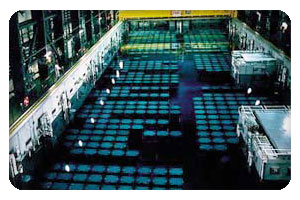 [Speaker Notes: © 2006 By Timothy K. Lund]
Topic 8: Energy production8.1 – Energy sources
Solving specific energy and energy density problems
PRACTICE: 
Explain why it is advantageous to                                  have a submarine which is nuclear                             powered, as opposed to diesel.
SOLUTION:
There are two main reasons:
(1) Nuclear reactors don’t use                                    oxygen, so the sub can stay under                                 water for months at a time.
(2) Nuclear fuel is extremely compact                                for the amount of energy it contains.                                Thus the sub can cruise far before                                 refill.
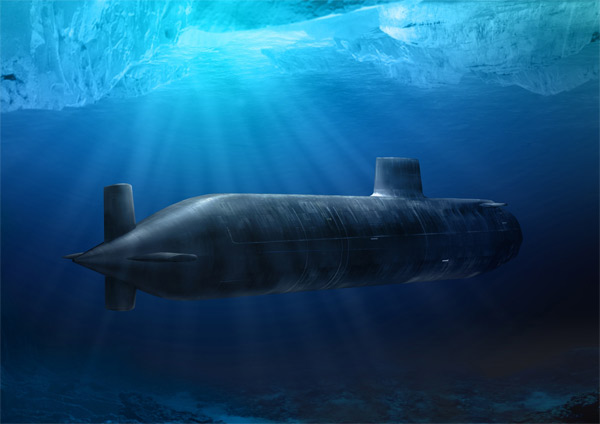 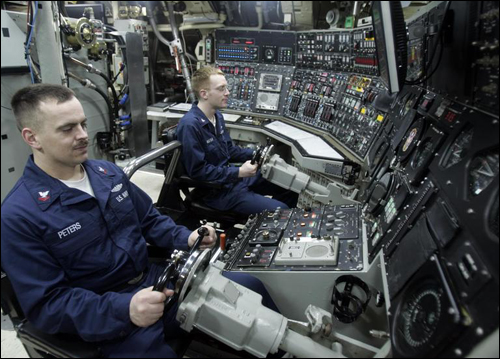 [Speaker Notes: © 2006 By Timothy K. Lund]
Topic 8: Energy production8.1 – Energy sources
Sankey diagrams 
Continuous conversion of energy into work requires a cyclical process and the transfer of energy from the system.	
If you've ever camped out you've probably                  used a campfire in these two obvious ways:	
- for cooking, and for warmth.
In both cases: 
 (1) It is the heat released during combustion                           	(a chemical reaction) that is used.
 (2) The heat is used directly.
 (3) Some heat is lost to the                                  	environment or wasted.
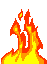 [Speaker Notes: © 2006 By Timothy K. Lund]
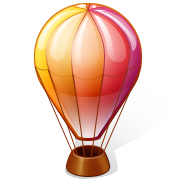 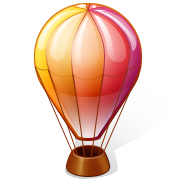 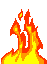 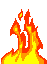 Topic 8: Energy production8.1 – Energy sources
Sankey diagrams 
Continuous conversion of energy into work requires a cyclical process and the transfer of energy from the system. 
If you want to convert the heat to useful work,            some sort of engine must be designed.	
For example, the potential energy of a hot air            balloon can be changed with heat…
And to make an electricity-producing engine…
Once the water is used up, the balloon must                 cool down, descend, and refill its water supply.
Then it can repeat the motion in a cyclical        process that will keep producing electricity.
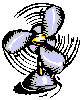 [Speaker Notes: © 2006 By Timothy K. Lund]
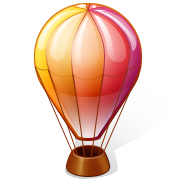 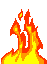 Topic 8: Energy production8.1 – Energy sources
Sankey diagrams
PRACTICE: 
In the balloon-water electricity engine name                         all of the energy conversions that occur.
SOLUTION:
1 - Coal (or wood) becomes heat.
2 - Heat expands air in balloon to decrease its            	density.
3 - Buoyant force causes balloon to rise, increasing 	potential energy of the water.
4 - Falling water converts potential to kinetic energy.
5 - Moving water collides with fan blades and             	imparts kinetic energy to them.
6 - Moving fan blades generate electricity.
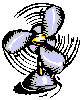 [Speaker Notes: © 2006 By Timothy K. Lund]
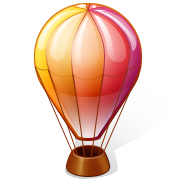 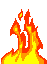 Topic 8: Energy production8.1 – Energy sources
Sankey diagrams
PRACTICE: 
In the balloon-water electricity engine name                     all of the energy losses that occur.
SOLUTION:
1 - Coal loses heat to air outside balloon.
2 - Hot balloon loses heat to outside air.
3 - Excess hot air escapes bottom of balloon.
4 - Falling water heats up air as it falls.
5 - Falling water continues past blades                      	colliding with the ground.
6 - Internal friction of fan shaft impedes rotation.
7 - Internal resistance of wiring generates                        	I 2R heat loss.
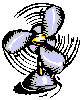 [Speaker Notes: © 2006 By Timothy K. Lund]
Topic 8: Energy production8.1 – Energy sources
Sankey diagrams 	
The second law of thermodynamics states that although it is possible to convert mechanical energy completely into thermal energy, it is NOT possible to convert all heat energy into mechanical energy.	
The balloon example demonstrates the second part of the law: Much energy is lost or wasted.
And the example of kicking the block shown next demonstrates the first part:
All of the block’s kinetic energy became friction heat.
Obviously, this heat cannot ever be used to give the block back its original kinetic energy!
This loss of energy during conversion from one             form to another is called energy degradation.
[Speaker Notes: © 2006 By Timothy K. Lund]
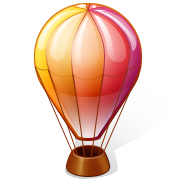 KINETIC ENERGY
ELECTRICAL ENERGY
POTENTIAL ENERGY
CHEMICAL ENERGY
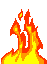 Topic 8: Energy production8.1 – Energy sources
Sankey diagrams
Energy degradation in systems can be shown               with an energy flow diagram called a Sankey             diagram.
For the hot-air balloon example we have the           following Sankey diagram: 





The degraded energy is represented by the yellow bent arrows, and shows energy lost by the system.
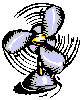 [Speaker Notes: © 2006 By Timothy K. Lund]
KINETIC ENERGY
ELECTRICAL ENERGY
POTENTIAL ENERGY
CHEMICAL ENERGY
efficiency = output / input
efficiency
Topic 8: Energy production8.1 – Energy sources
Sankey diagrams




Sankey diagrams show the efficiency of each energy conversion.
Suppose the actual energy values are as shown:
The efficiency of a conversion is given by

For example, the efficiency of the first energy conversion (chemical to potential) is
         efficiency = 80 MJ / 100 MJ = 0.80 or 80%.
70 MJ
50 MJ
80 MJ
100 MJ
[Speaker Notes: © 2006 By Timothy K. Lund]
Topic 8: Energy production8.1 – Energy sources
Sankey diagrams
EXAMPLE:
Find the energy values for each of the degradations in the Sankey diagram.




SOLUTION:
From conservation of energy we see that at each interface, the energy in must equal the energy out.
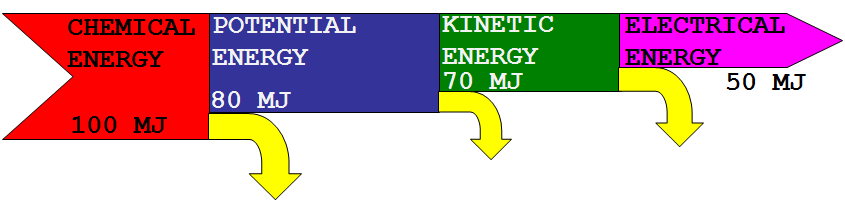 20 MJ
10 MJ
20 MJ
FYI
What is the overall efficiency of this engine?
[Speaker Notes: © 2006 By Timothy K. Lund]
Topic 8: Energy production8.1 – Energy sources
Sankey diagrams
EXAMPLE: 
Efficiencies for various “machines” are shown in the table.
Machine
Efficiency (%)
Steam Locomotive
5 to 10
Human Muscle
20 to 25
Automobile
less than 25
Compressor
80
Electric Motor
70 to 95
[Speaker Notes: © 2006 By Timothy K. Lund]
Topic 8: Energy production8.1 – Energy sources
Sankey diagrams
EXAMPLE: To give you an idea of why living things are so inefficient, consider the caterpillar that eats leaves.
Note how the total leaf energy is                                   	used:
What is the caterpillar’s overall                                 	efficiency?
SOLUTION:
Adding to the caterpillar                                           biomass of the world is the                                          desired outcome. Thus
   efficiency = 33 J / 200 J
                   = 17%
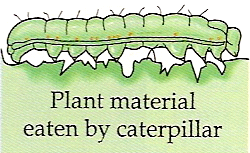 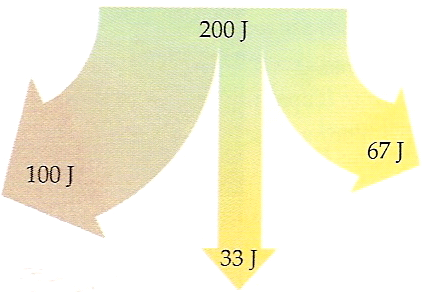 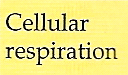 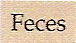 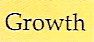 [Speaker Notes: © 2006 By Timothy K. Lund]
Topic 8: Energy production8.1 – Energy sources
Sankey diagrams
EXAMPLE: In the bigger picture, energy is degraded in an ecosystem.
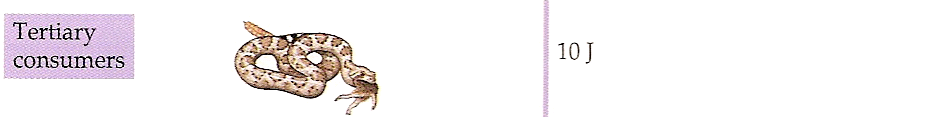 Note that in each stage 90% of the stored energy is lost to the environment!
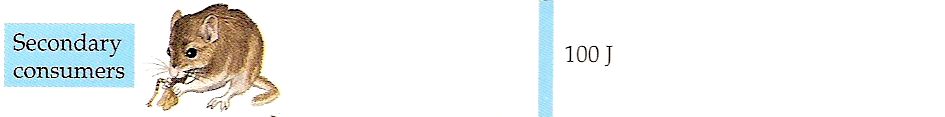 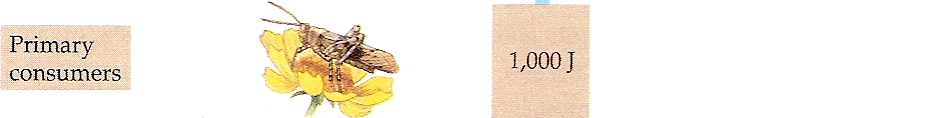 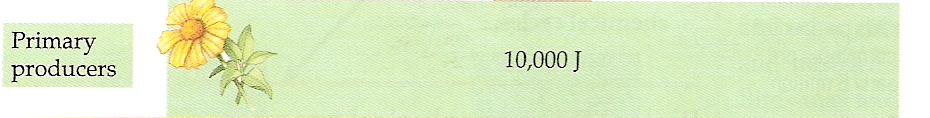 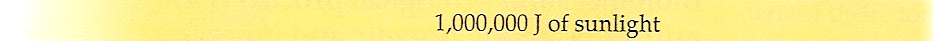 [Speaker Notes: © 2006 By Timothy K. Lund]
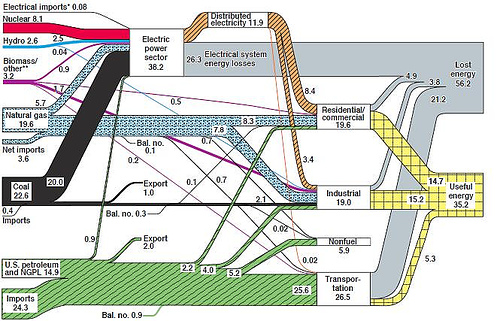 Energy diagram for the US. 
Energy flows from left to right.
[Speaker Notes: © 2006 By Timothy K. Lund]
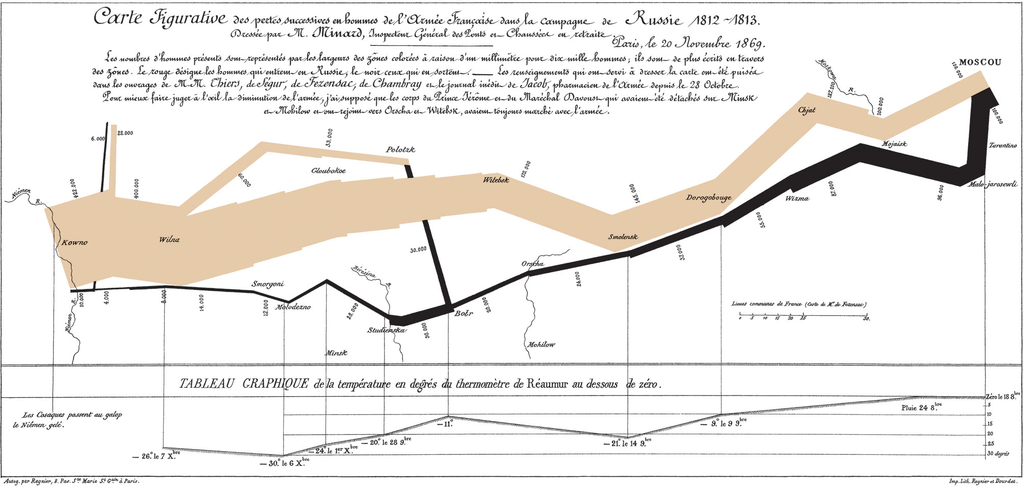 Charles Minard's 1869 Sankey diagram showing the number of men in Napoleon’s 1812 Russian campaign army, their movements, as well as the temperature they encountered on the return path. Lithograph, 62 x 30 cm.
1812 Overture on YouTube
[Speaker Notes: © 2006 By Timothy K. Lund]
0
-
+
Topic 8: Energy production8.1 – Energy sources
Electricity as a secondary and versatile form of energy
Electricity is one of the most useable forms of              (secondary) energy we have because it is                        so easily transportable and distributed.
You may recall that moving                                       electrons produce a                                                  magnetic field.
It turns out that the                                                      process is symmetric:                                                         A moving magnetic field                                             produces moving electrons                                              (an electromotive force).
Essentially, an electromotive force (emf) is a voltage that can drive an electrical current.
ammeter
[Speaker Notes: © 2006 By Timothy K. Lund]
Wire
Topic 8: Energy production8.1 – Energy sources
Electricity as a secondary and versatile form of energy
The wire coils in a generator experience                              reversing magnetic fields as they rotate                                    through action of a turbine of some sort,                                   usually driven by a primary energy source.
This changing field produces the emf.
This emf drives the charges and creates a current.
Note how the direction of the current keeps alternating.
This is why your current at home is alternating current (AC).
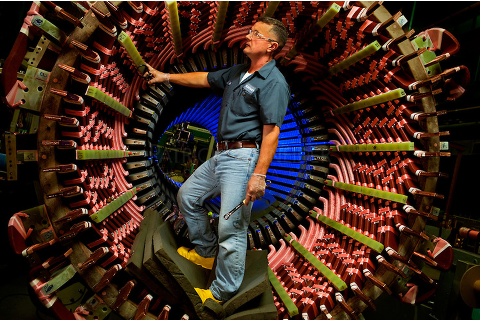 B-Field
Electrons
[Speaker Notes: © 2006 By Timothy K. Lund]
Topic 8: Energy production8.1 – Energy sources
Describing fossil fuel power stations
The most common way to generate electrical power is the coal-burning power plant.
Chemical energy in coal is released by burning.
Heat boils water.
Steam rotates                                                                  	a turbine.
The turbine turns                                                                  a coil of wire in a                                                          magnetic field.
Electrical power                                                                  is produced.
Turbine
Generator
Coal
Condenser
Boiler
[Speaker Notes: © 2006 By Timothy K. Lund]
ELECTRICITY
HOT STEAM
KINETIC
CHEMICAL ENERGY
Topic 8: Energy production8.1 – Energy sources
Describing fossil fuel power stations – Coal/oil-burning
exhaust gas
BOILER
friction
GENERATOR
STEAM TURBINE
COAL
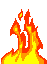 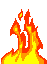 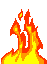 CONDENSER
cold water
wasted heat
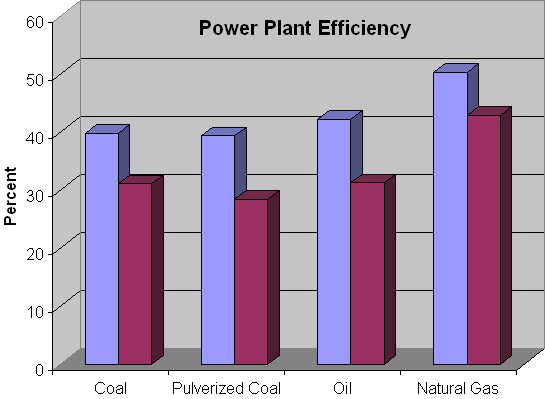 friction
exhaust gas
wasted heat
40% efficient
[Speaker Notes: © 2006 By Timothy K. Lund]
ELECTRICITY
CHEMICAL ENERGY
ELECTRICITY
KINETIC
HOT STEAM
Topic 8: Energy production8.1 – Energy sources
Describing fossil fuel power stations – Gas-burning
exhaust gas
BOILER
friction
GAS
GENERATOR
STEAM TURBINE
GENERATOR
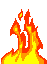 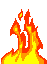 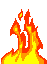 friction
GAS TURBINE
CONDENSER
cold water
wasted heat
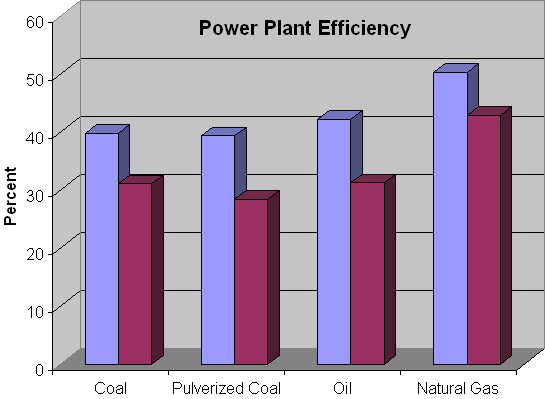 friction
friction
50% efficient
wasted heat
exhaust
[Speaker Notes: © 2006 By Timothy K. Lund]
Topic 8: Energy production8.1 – Energy sources
Describing nuclear power stations
Nuclear power stations are the same as fossil fuel stations, from the turbine on down.
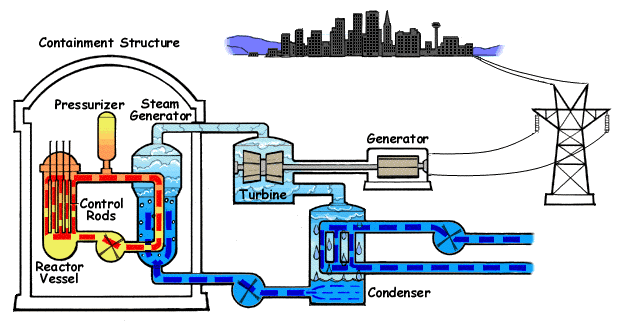 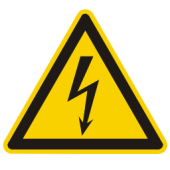 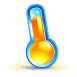 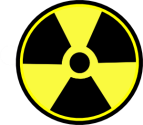 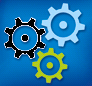 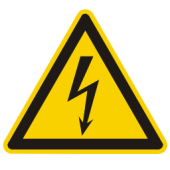 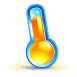  Electrical
 Kinetic
 Heat
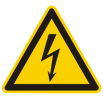 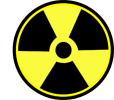 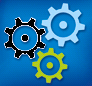 [Speaker Notes: © 2006 By Timothy K. Lund]
ENERGY USED IN PROCESSING  FUEL
ENERGY IN URANIUM ORE
ELECTRICAL ENERGY
ENERGY IN ENRICHED URANIUM
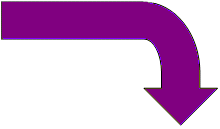 ENERGY REMAINING IN SPENT FUEL
HEAT LOSS
Topic 8: Energy production8.1 – Energy sources
Solving problems relevant to energy transformations
EXAMPLE: Create a Sankey diagram for a typical nuclear reactor:  Because of the difficulty of enrichment, include that energy in the diagram.
SOLUTION:
[Speaker Notes: © 2006 By Timothy K. Lund]
Topic 8: Energy production8.1 – Energy sources
Solving problems relevant to energy transformations
PRACTICE: 
What transformations were not shown in the previous                                    Sankey diagram?




SOLUTION:
Between ENERGY IN ENRICHED                              URANIUM and ELECTRICAL there                        should be HOT STEAM and KINETIC.
From HOT STEAM and KINETIC there                   should be a HEAT LOSS and FRICTION.
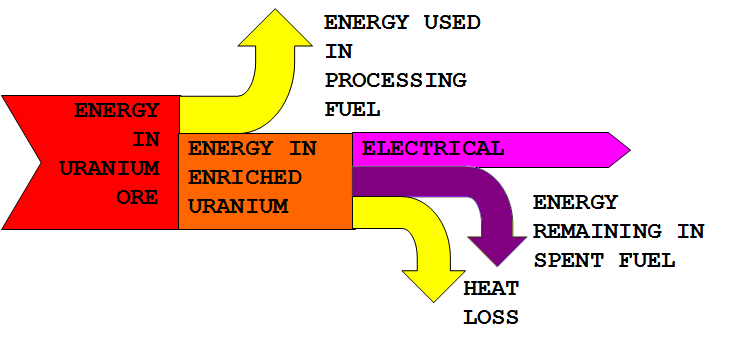 [Speaker Notes: © 2006 By Timothy K. Lund]
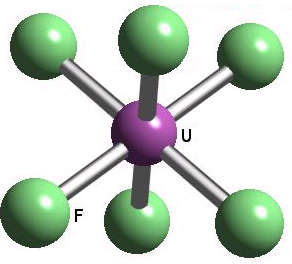 Topic 8: Energy production8.1 – Energy sources
Describing nuclear power stations
To work properly, a reactor needs a higher proportion of the U-235 isotope of uranium than occurs naturally.
One slow and expensive means of enrichment for uranium is called gaseous diffusion. 
Uranium is purified and                                            combined with fluorine to                                           produce a gas called                                                   uranium hexafluoride UF6.
The different isotopes of                                          uranium will lead to slightly                                        different UF6 masses.
The process of diffusion                                              uses many stages of membrane filters.
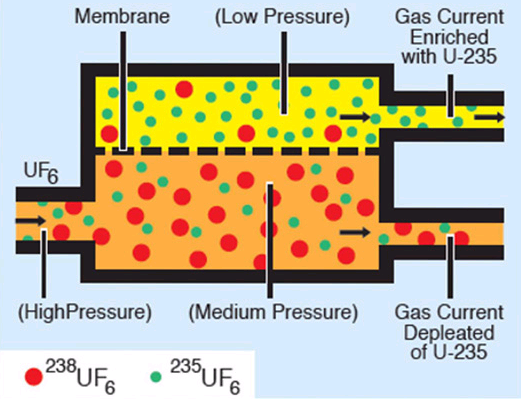 [Speaker Notes: © 2006 By Timothy K. Lund]
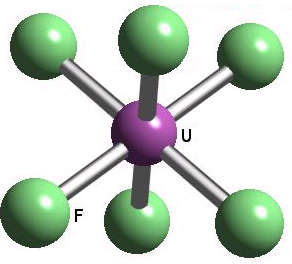 Topic 8: Energy production8.1 – Energy sources
Describing nuclear power stations
To work properly, a reactor needs a higher proportion of the U-235 isotope of uranium than occurs naturally.
Another slow and expensive means of enrichment for uranium is called centrifuging. 
Centrifuging spins the UF6                                            gas and the heavier isotopes                                             are decanted while the lighter                                        ones are sent to further stages.
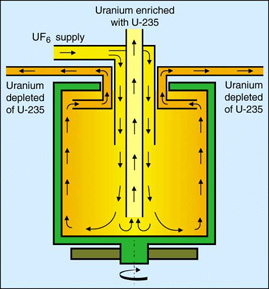 FYI
Because of the energy expenditure of the enrichment process, it is often included in the Sankey diagram.
[Speaker Notes: © 2006 By Timothy K. Lund]
Topic 8: Energy production8.1 – Energy sources
Describing nuclear power stations
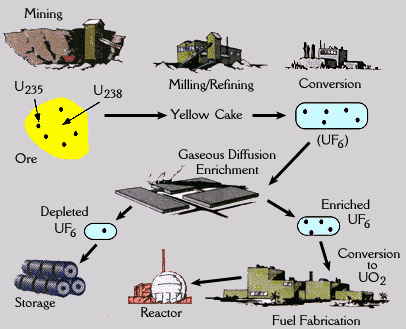 [Speaker Notes: © 2006 By Timothy K. Lund]
Topic 8: Energy production8.1 – Energy sources
Primary energy sources
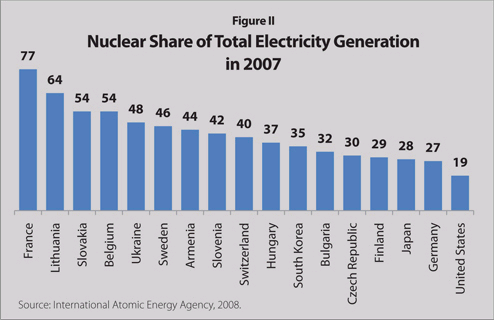 [Speaker Notes: © 2006 By Timothy K. Lund]
Topic 8: Energy production8.1 – Energy sources
Describing nuclear power stations 
Nuclear fission is the splitting of a large nucleus into two smaller (daughter) nuclei.
An example of fission is
	
In the animation, 235U is hit by a                                  neutron, and capturing it,                                         becomes excited and unstable:
It quickly splits into two smaller                               daughter nuclei, and two neutrons,                                 each of which can split another                                    nucleus of 235U.
235U  +  1n        (236U*)        140Xe   +   94Sr   +   2(1n)
92         0                 92                          54             38               0
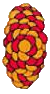 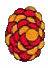 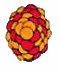 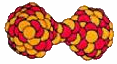 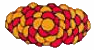 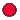 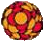 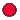 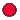 140Xe
94Sr
[Speaker Notes: © 2006 By Timothy K. Lund]
Topic 8: Energy production8.1 – Energy sources
Describing nuclear power stations 
Note that the splitting was triggered by a single neutron that had just the right energy to excite the nucleus.

Note also that during the split, two more neutrons were released.	
If each of these neutrons splits subsequent nuclei, we have what is called a chain reaction.
235U  +  1n        (236U*)        140Xe   +   94Sr   +   2(1n)
92         0                 92                          54             38               0
1
2
Primary
4
Secondary
8
Tertiary
Exponential Growth
[Speaker Notes: © 2006 By Timothy K. Lund]
Topic 8: Energy production8.1 – Energy sources
Describing nuclear power stations 
We call the minimum  mass of a fissionable material which will sustain the fission process by itself the                                                     critical mass.
Note that 238U is                                                                    not even in this list.
This is why we                                                                  must  enrich                                                                  naturally-occurring                                                            uranium for                                                                       reactor usage.
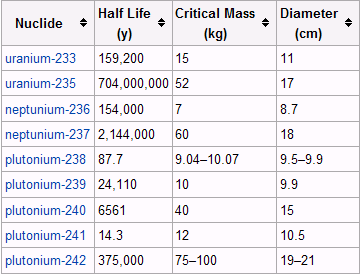 [Speaker Notes: © 2006 By Timothy K. Lund]
controlled
uncontrolled
Topic 8: Energy production8.1 – Energy sources
Describing nuclear power stations 	
In a nuclear reactor, a controlled nuclear reaction is desired so that we merely sustain the reaction without growing it.
In a nuclear bomb, an uncontrolled nuclear reaction is desired so that we have an immense and very rapid energy release.
Half of the product neutrons are absorbed by the control rods
Few of the product neutrons are absorbed
[Speaker Notes: © 2006 By Timothy K. Lund]
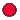 Topic 8: Energy production8.1 – Energy sources
Describing nuclear power stations 
Recall that a typical fission of 235U will produce two (and sometimes 3) product neutrons.
These neutrons have a wide range                                  of kinetic energies EK.	
If the EK value of a neutron is too                                   high, it can pass through a 235U                                   nucleus without causing it to split. 
If the EK value is too small, it will                                     just bounce off of the 235U nucleus                                without exciting it at all.
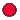 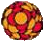 too slow
too fast
[Speaker Notes: © 2006 By Timothy K. Lund]
5
0
10
Neutron energy  / MeV
moderator
moderator
moderator
moderator
Topic 8: Energy production8.1 – Energy sources
Describing nuclear power stations 
Most of the neutrons produced in a                                reactor are fast neutrons, unable to                                 split the 235U nucleus.
These fast neutrons will eventually                                    be captured by 238U, or they will                                    leave the surface of the fuel rod,                                   without sustaining the fission                                        reaction.
Moderators such as graphite, light                                water and heavy water slow down                                 these fast neutrons to about 0.02 eV                                  so that they can contribute to the                                   fission process.
1-2 MeV average
fuel rod
[Speaker Notes: © 2006 By Timothy K. Lund]
moderator
moderator
moderator
moderator
Topic 8: Energy production8.1 – Energy sources
Describing nuclear power stations
In order to shut down, start up,                                           and change the reaction rate in                                             a reactor, neutron-absorbing                                       control rods are used.
Retracting the control                                                       rods will increase the                                                   reaction rate.
Inserting the control                                                        rods will decrease the                                                   reaction rate.
Control rods are made                                                        of cadmium or boron                                                        steel.
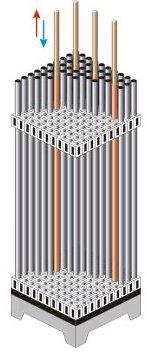 [Speaker Notes: © 2006 By Timothy K. Lund]
moderator
moderator
moderator
moderator
Topic 8: Energy production8.1 – Energy sources
Describing nuclear power stations
The whole purpose of the reactor                                    core is to produce heat through fission.
The fuel rods, moderator and                                          control rods are all surrounded                                            by water, or some other thermal                                 absorber that can be circulated.
Some reactors use liquid sodium!
The extremely hot water from                                         the reactor core is sent to the                                         heat exchanger which acts like                                          the boiler in a fossil fuel power                                              plant.
[Speaker Notes: © 2006 By Timothy K. Lund]
Topic 8: Energy production8.1 – Energy sources
Describing nuclear power stations
The heat exchanger extracts heat from the circulating reactor coolant and makes steam to run the turbine.
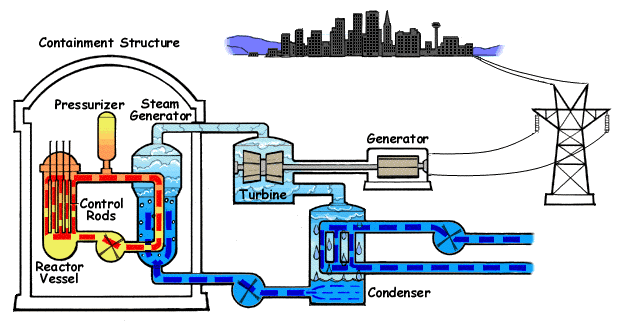 turbine
generator
control rods
heat exchanger
cooling tower
condenser
[Speaker Notes: © 2006 By Timothy K. Lund]
Topic 8: Energy production8.1 – Energy sources
Discussing nuclear safety issues and risks 
There are three isolated water circulation zones whose purpose is to protect the environment from radioactivity.
Zone 1: Reactor coolant
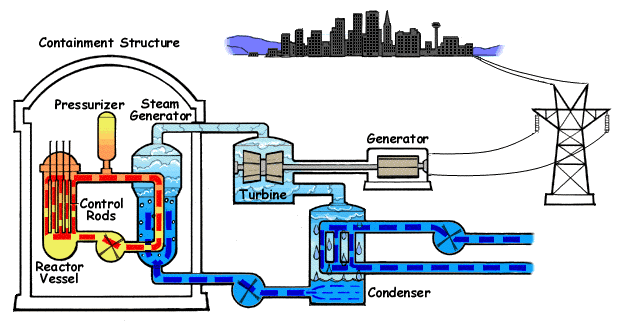 Zone 2: Heat exchanger
Zone 3: Cooling tower
[Speaker Notes: © 2006 By Timothy K. Lund]
Topic 8: Energy production8.1 – Energy sources
Solving problems relevant to energy transformations
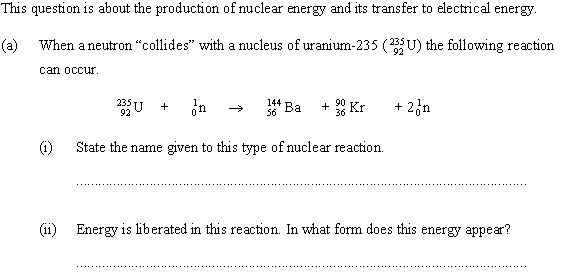 This is a fission reaction.
Heat and some kinetic energy of the product neutrons.
[Speaker Notes: © 2006 By Timothy K. Lund]
Topic 8: Energy production8.1 – Energy sources
Solving problems relevant to energy transformations
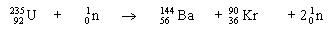 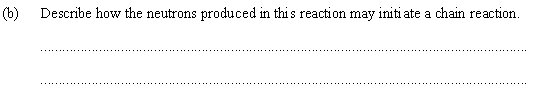 Looking at the reaction we see that one neutron initiates one fission…
but each reaction produces two neutrons.
Thus the fission process can produce a self-sustaining chain reaction.
[Speaker Notes: © 2006 By Timothy K. Lund]
Topic 8: Energy production8.1 – Energy sources
Solving problems relevant to energy transformations
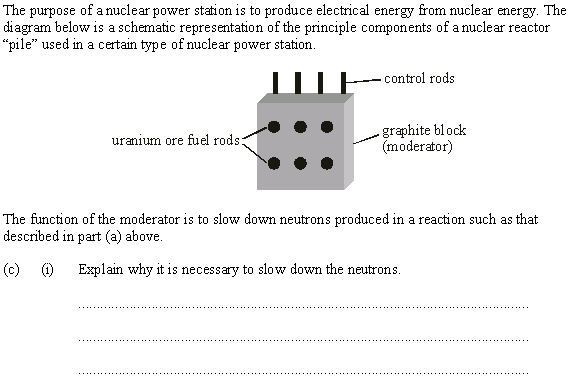 Product neutrons are too fast to cause fissioning.
The moderator slows them down to the right speed.
[Speaker Notes: © 2006 By Timothy K. Lund]
Topic 8: Energy production8.1 – Energy sources
Solving problems relevant to energy transformations
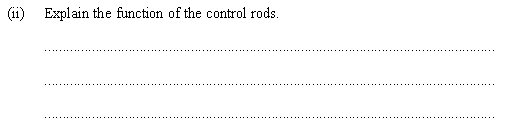 The control rods absorb neutrons produced by fission.
This allows a reactor to just maintain its reaction rate at the self-sustaining level, rather than becoming a dangerous chain reaction.
[Speaker Notes: © 2006 By Timothy K. Lund]
Topic 8: Energy production8.1 – Energy sources
Solving problems relevant to energy transformations
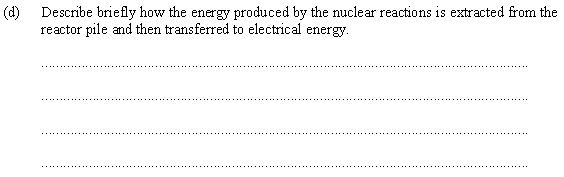 Reactor coolant from the pile is circulated through a heat exchanger.
The heat exchanger heats up water to boiling to run a steam turbine.
The steam turbine turns a generator to produce electricity.
[Speaker Notes: © 2006 By Timothy K. Lund]
Topic 8: Energy production8.1 – Energy sources
Solving problems relevant to energy transformations
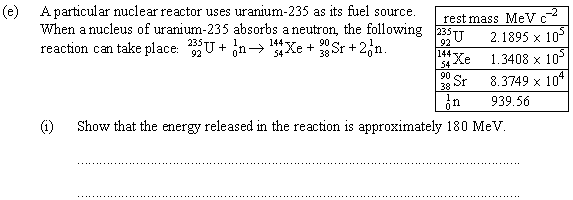 The reactants: U-235 and 1n:
218950 + 940 = 219890 MeV.
The products: Xe-144, Sr 90 and 2n:
134080 + 83749 + 2(940) = 219709 MeV.
The mass defect is 219890 – 219709 = 181 MeV.
(This is the energy released through  	mass loss according to E = mc2).
[Speaker Notes: © 2006 By Timothy K. Lund]
Topic 8: Energy production8.1 – Energy sources
Describing wind generators 	
Heated land air becomes less dense, and rises.
Cooler air then fills the low pressure left behind.
A convection current forms.
Wind turbines can use the wind to make electricity.
Air Rises
Air Falls
Convection Current
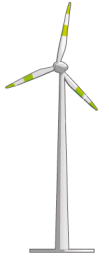 Partial Vacuum
Low Pressure
Land (c is small)
Wind Turbine
Heats/cools QUICKLY
Water (c is big)
Heats/cools SLOWLY
[Speaker Notes: © 2006 By Timothy K. Lund]
Topic 8: Energy production8.1 – Energy sources
Describing wind generators 	
The most obvious features of a wind generator are the rotor blades.
The nacelle contains a gearbox, and a generator.
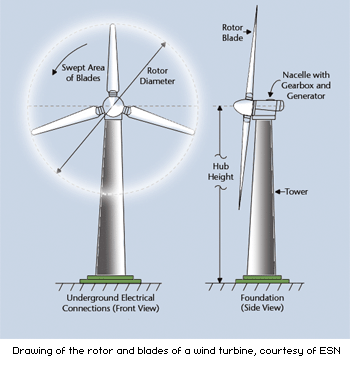 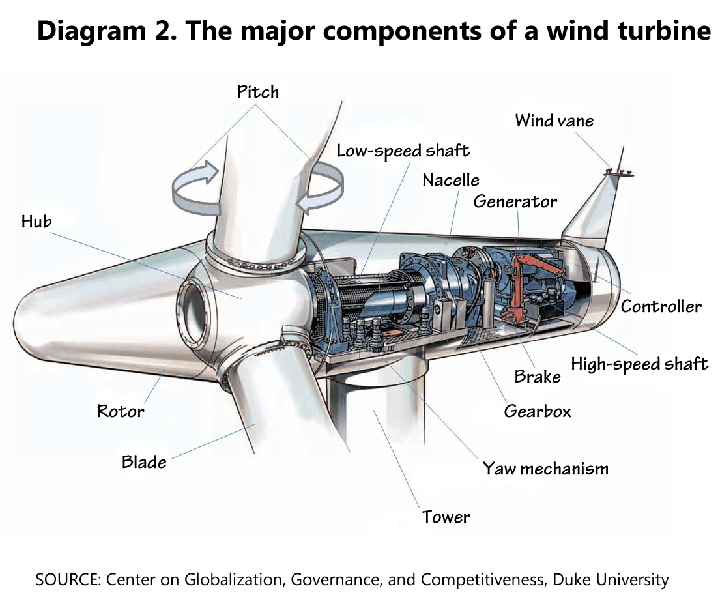 [Speaker Notes: © 2006 By Timothy K. Lund]
r
where A = r 2
power = (1/ 2)Av3
wind generator
Topic 8: Energy production8.1 – Energy sources
Solving problems relevant to energy transformations
EXAMPLE: Determine the power that may be delivered by a wind generator, assuming that the wind kinetic energy is completely converted into mechanical energy.
SOLUTION:Assume a rotor blade radius of r.
The volume of air that moves through                               the blades in a time t  is given by                                        V = Ad = Avt, where v is the speed of                                the air and A = r2.
The mass m is thus m = V = Avt.
EK = (1/2)mv2 = (1/2)Avtv2 = (1/2)Av3t.
Power is EK / t  so that
d = vt
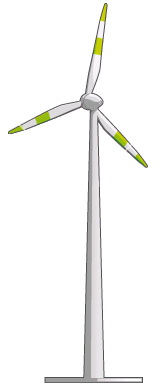 [Speaker Notes: © 2006 By Timothy K. Lund]
Topic 8: Energy production8.1 – Energy sources
Solving problems relevant to energy transformations
PRACTICE: Since the air is still moving after passing through the rotor area, obviously not all of the kinetic energy can be used. The maximum theoretical efficiency of a wind turbine is about 60%.                   Given a turbine having a blade length of 12 m, a wind speed of 15 ms-1 and an efficiency of 45%, find the power output. The density of air is  = 1.2 kg m-3.
SOLUTION:
           A = r 2 = (122) = 452 m2.
          Power	= (0.45)(1/2)Av3 
                	= (0.45)(1/2)4521.2153 
                	= 411885 W 
                	= 410 kW.
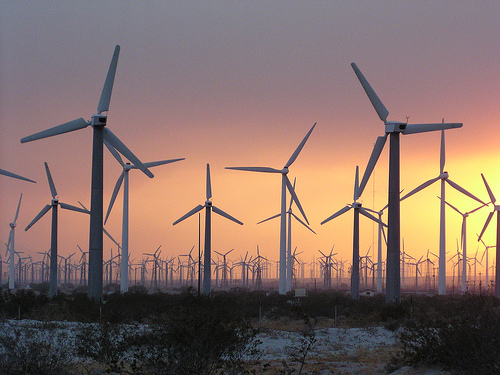 [Speaker Notes: © 2006 By Timothy K. Lund]
Topic 8: Energy production8.1 – Energy sources
Solving problems relevant to energy transformations
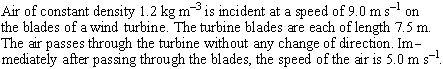 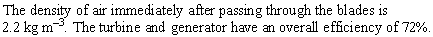 A = r2 = (7.52) = 177.
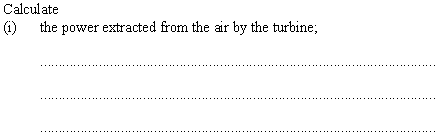 Powerin = (1/2)Av3 = (1/2)(177)(1.2)93 = 77420
Powerthru = (1/2)Av3 = (1/2)(177)(2.2)53 = 24338
Powerext = powerin - powerthru
Powerext = 77420 – 24338 = 53082 W = 53 kW.
[Speaker Notes: © 2006 By Timothy K. Lund]
Topic 8: Energy production8.1 – Energy sources
Solving problems relevant to energy transformations
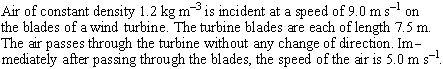 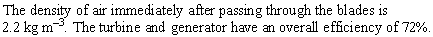 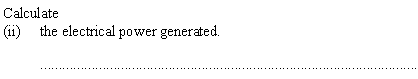 Pout = (efficiency)Pextracted
Pout = (0.72)(53 kW) = 38 kW
[Speaker Notes: © 2006 By Timothy K. Lund]
Topic 8: Energy production8.1 – Energy sources
Solving problems relevant to energy transformations
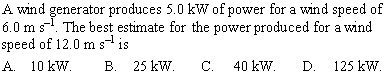 Power is proportional to v3.
The wind speed had doubled (from 6 to 12 m s-1).
Thus the power should increase by 23 = 8 times.
Output will now be 8(5 kW) = 40 kW.
[Speaker Notes: © 2006 By Timothy K. Lund]
Topic 8: Energy production8.1 – Energy sources
Solving problems relevant to energy transformations
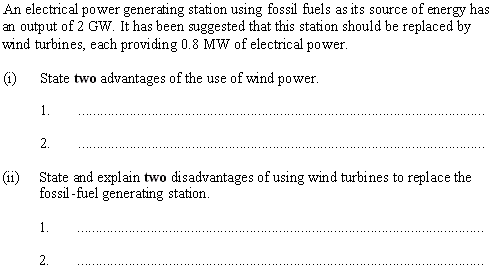 Wind power doesn’t produce greenhouse gas.
Wind power is a renewable resource.
Wind depends on the weather.
2 GW / 0.8 MW = 2500 turbines required!
[Speaker Notes: © 2006 By Timothy K. Lund]
Topic 8: Energy production8.1 – Energy sources
Describing hydroelectric systems 
We can divide hydroelectric power production into two groups:	
Sun-derived uses sun-driven potential energy.
Moon-derived uses tidal-driven potential energy.
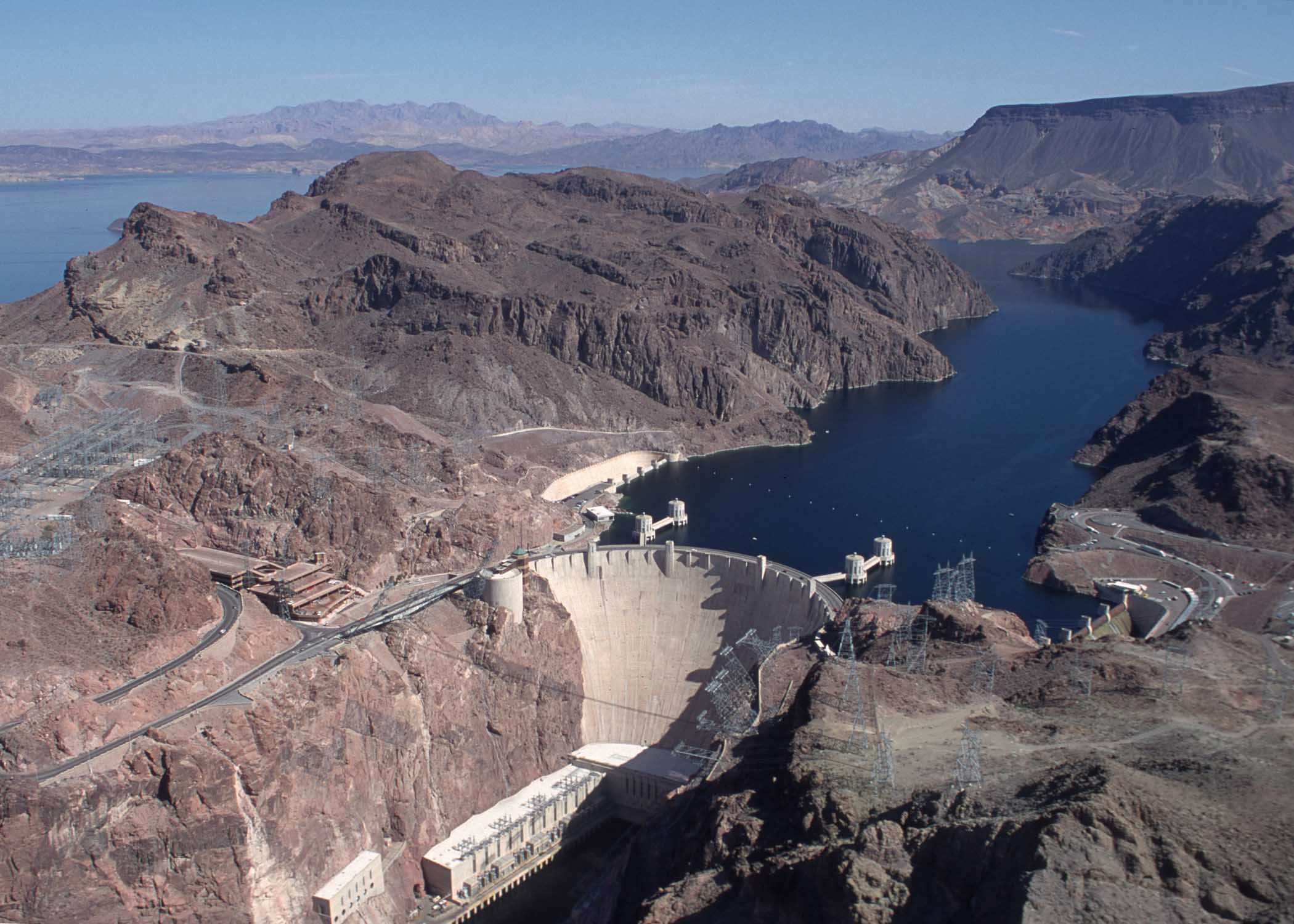 Hoover Dam: 1.5109 W
Rance Tidal Barrage: 2.4108 W
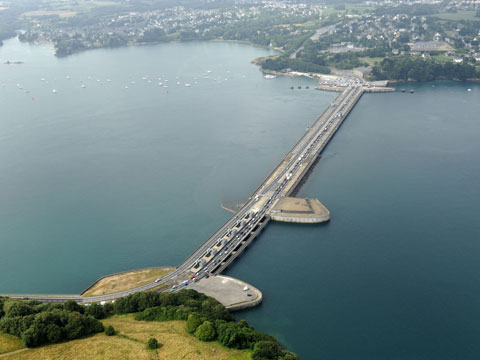 [Speaker Notes: © 2006 By Timothy K. Lund]
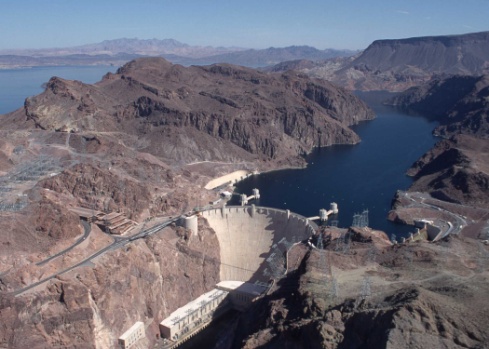 Topic 8: Energy production8.1 – Energy sources
Describing hydroelectric systems – sun-driven
A typical hydroelectric                                                   dam:	
Sun-driven evaporation                                                     and rainfall place water                                                        at a high potential energy.
During times of less                                                      energy demand, excess                                                 power plant electricity can be used to pump water back up into the reservoir for later use.
This is called the pumped storage scheme.
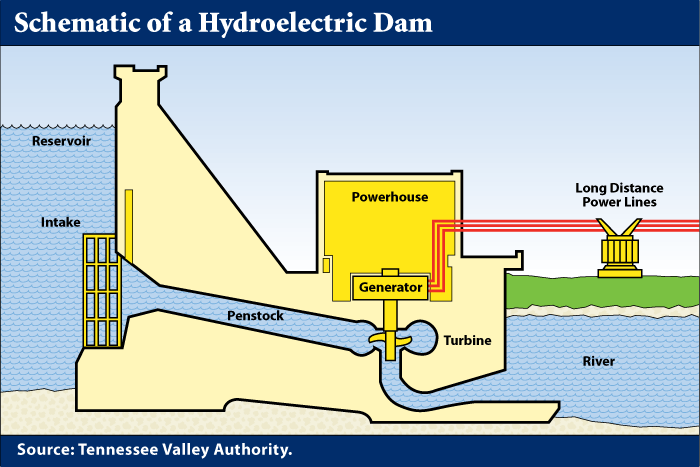 FYI
If electrical supply and demand differ by 5%, a blackout occurs. Pumped storage alleviates this.
[Speaker Notes: © 2006 By Timothy K. Lund]
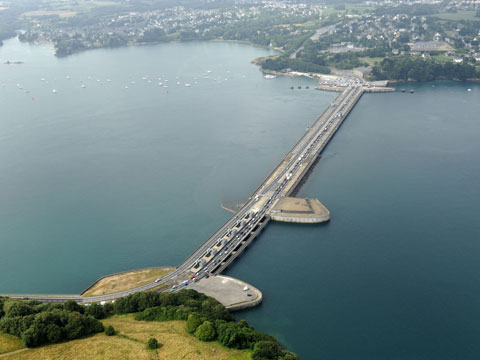 Topic 8: Energy production8.1 – Energy sources
Describing hydroelectric systems – tide-driven
A typical tidal barrage:	
The turbine can be driven both ways during a tidal cycle.
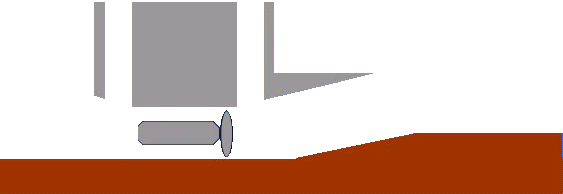 Estuary side
Ocean side
[Speaker Notes: © 2006 By Timothy K. Lund]
ENERGY IN SUNLIGHT /OR TIDE
ELECTRICITY
POTENTIAL ENERGY IN RESERVOIR
KINETIC ENERGY OF TURBINE
FRICTION
FRICTION
EVAPORATION FROM RESERVOIR
Topic 8: Energy production8.1 – Energy sources
Solving problems relevant to energy transformations 	
In the sun- or tide-driven scheme there is a conversion of the potential energy of the water into the kinetic energy of a turbine and thus to electricity.
[Speaker Notes: © 2006 By Timothy K. Lund]
Topic 8: Energy production8.1 – Energy sources
Solving problems relevant to energy transformations
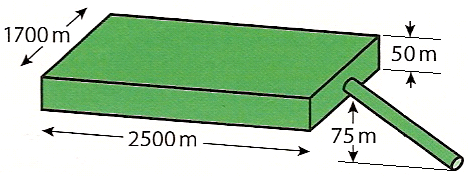 PRACTICE: A reservoir                                                        for a hydroelectric dam                                                       is shown.
(a) Calculate the                                                         potential energy yield.
SOLUTION:
The total volume of water is 
 V = 1700(2500)(50) = 2.125108 m3.
The mass of the water is
 m = V = (1000 kg m-3)(2.125108 m3) = 2.1251011 kg.
The average water height is  h = 75 + 50 / 2 = 100 m.
The potential energy yield will then be
     EP = mgh = (2.1251011)(10)(100) = 2.1251014 J.
[Speaker Notes: © 2006 By Timothy K. Lund]
Topic 8: Energy production8.1 – Energy sources
Solving problems relevant to energy transformations
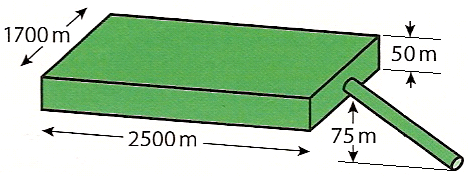 PRACTICE: A reservoir                                                        for a hydroelectric dam                                                       is shown.
(b) If the water flow rate                                                      is 25 m3 per second, what                                                     is the power provided by the moving water?
SOLUTION:
Each cubic meter has a mass of 1000 kg.
Thus each second m = 25(1000) = 25000 kg falls. 
Thus each second the reservoir relinquishes
          EP = mgh = (25000)(10)(100) = 2.5107 J.
Since power is measured in W (or J s-1) the power provided is 2.5107 W = 25 MW.
Average height is 100 m.
[Speaker Notes: © 2006 By Timothy K. Lund]
Topic 8: Energy production8.1 – Energy sources
Solving problems relevant to energy transformations
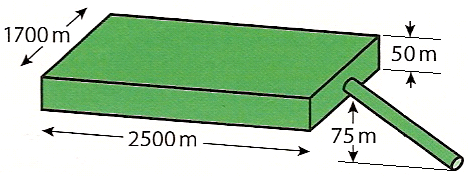 PRACTICE: A reservoir                                                        for a hydroelectric dam                                                       is shown.
(c) If the water is not                                                replenished, how long                                                            can this reservoir produce power at this rate?
SOLUTION:
The total volume of water is 
              V = 1700(2500)(50) = 2.125108 m3.
The volume flow rate is 25 m3 s-1.
Thus the time is given by
                  t = (2.125108 m3) / (25 m3 s-1) 
                    = 8.5106 s = 2361 h = 100 d.
[Speaker Notes: © 2006 By Timothy K. Lund]
Topic 8: Energy production8.1 – Energy sources
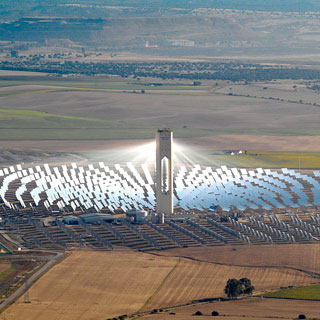 Describing solar energy systems
The energy of the sun produced                                        the fossil fuels.	
Hydroelectric dams operate                                           using sun-lifted water.	
Wind turbines use sun-driven                                                wind currents.
In a sense, all of these energy                                        sources are indirectly due to the sun.
When we speak of solar power it is in the direct sense, meaning energy gotten directly from the sun's rays. 
The two direct solar energy devices we will discuss are solar heating panels and photovoltaic cells.
[Speaker Notes: © 2006 By Timothy K. Lund]
intensity
intensity = power / A
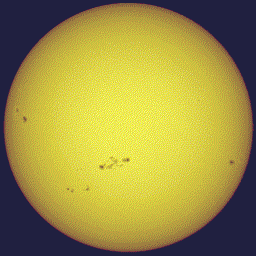 Topic 8: Energy production8.1 – Energy sources
Describing solar energy systems
PRACTICE: 
The sun radiates energy at a rate of                         3.901026 W.  What is the rate at                                   which energy from the sun reaches                                 earth if our orbital radius is 1.51011 m? 
SOLUTION:
The surface area of a sphere is A = 4r2.
Recall that intensity is the rate at which energy is being gained per unit area. Thus

or    I = P/ [4r2] = 3.901026 / [4(1.51011)2]
       I = 1380 W m-2.
This is 1380 J/s per m2.
[Speaker Notes: © 2006 By Timothy K. Lund]
Topic 8: Energy production8.1 – Energy sources
Describing solar energy systems
PRACTICE: 
Explain why the solar intensity is different for different parts of the earth. 
SOLUTION:
The following diagram shows how the same intensity is spread out over more area the higher the latitude.
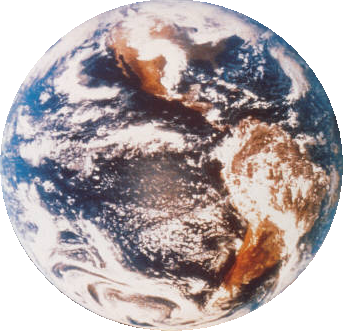 1380 W/m2
[Speaker Notes: © 2006 By Timothy K. Lund]
Topic 8: Energy production8.1 – Energy sources
Solving problems relevant to energy transformations
The intensity also varies with the season, which is due to the tilt of Earth.
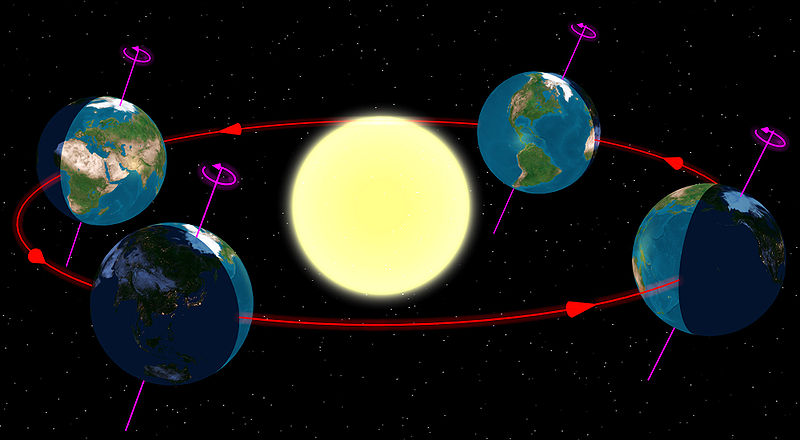 [Speaker Notes: © 2006 By Timothy K. Lund]
Topic 8: Energy production8.1 – Energy sources
Describing solar energy systems – photovoltaic cells	
The photovoltaic cell converts                                  sunlight directly into electricity.
The cell is made of crystalline                                     silicon (a semiconductor) doped                                       with phosphorus and boron                                    impurities.
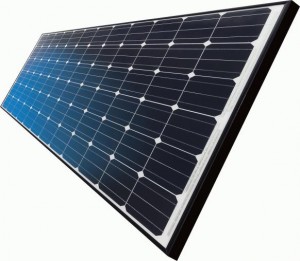 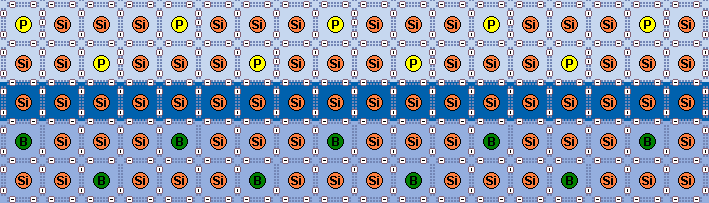 N-type silicon
P-type silicon
[Speaker Notes: © 2006 By Timothy K. Lund]
Topic 8: Energy production8.1 – Energy sources
Solving problems relevant to energy transformations
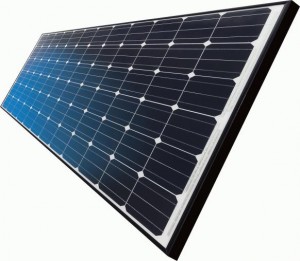 EXAMPLE: A photovoltaic cell has                                     an area of 1.00 cm2 and an                                       efficiency of 10.5%.
(a) If the cell is placed in a position                                where the sun's intensity is                                                     I = 1250 W m-2, what is the power                                output of the cell?
SOLUTION: 
             A = (1 cm2)(1 m / 100 cm)2 = 0.0001 m2.
      PIN / A = I so PIN = IA = 1250(0.0001) = 0.125 W.
The cell is only 10.5% efficient so that
          POUT = 0.105PIN= 0.105(.125) = 0.0131 W.
[Speaker Notes: © 2006 By Timothy K. Lund]
Topic 8: Energy production8.1 – Energy sources
Solving problems relevant to energy transformations
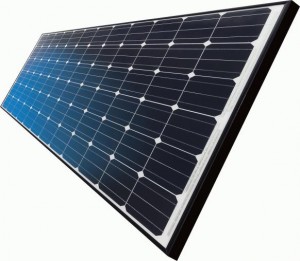 EXAMPLE: A photovoltaic cell has                                     an area of 1.00 cm2 and an                                       efficiency of 10.5%.
(b) If the cell is rated at 0.500 V,                                      what is its current output?
(c) If ten of these cells are placed in series,                     what will the voltage and the current be?
SOLUTION: 
(b) P = IV so that I = P/ V = 0.0131/.5 = 0.0262 A.
(c) In series the voltage increases.
     In series the current stays the same.
Thus V = 10(0.500) = 5.00 V and I = 0.0262 A.
[Speaker Notes: © 2006 By Timothy K. Lund]
Topic 8: Energy production8.1 – Energy sources
Solving problems relevant to energy transformations
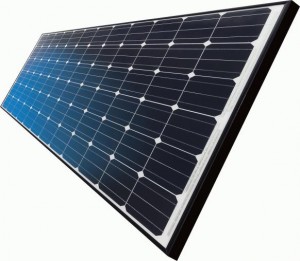 EXAMPLE: A photovoltaic cell has                                     an area of 1.00 cm2 and an                                       efficiency of 10.5%.
(d) If ten of these cells are placed                                      in parallel, what will the voltage and                                 the current be?
SOLUTION: 
(d) In parallel the voltage stays the same.
     In parallel the current increases.
Thus V = 0.500 V and I = (10)(0.0262) = 0.262 A.
[Speaker Notes: © 2006 By Timothy K. Lund]
Topic 8: Energy production8.1 – Energy sources
Solving problems relevant to energy transformations
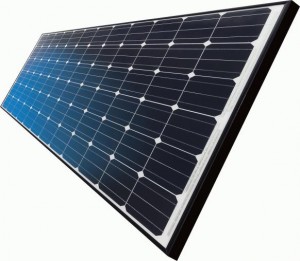 EXAMPLE: A photovoltaic cell has                                     an area of 1.00 cm2 and an                                       efficiency of 10.5%.
(e) How many cells would you                                          need to operate a 100 W circuit?
SOLUTION: 
(e) Pout = 0.0131 W/ cell. Thus
     (100 W) / (0.0131 W/ cell) = 7630 cells!
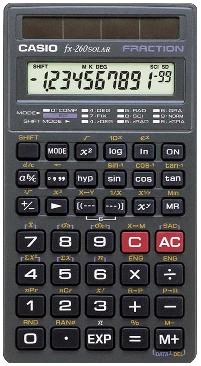 FYI
Obviously, a solar-powered calculator                         doesn’t need as much power to                                 operate!
[Speaker Notes: © 2006 By Timothy K. Lund]
Topic 8: Energy production8.1 – Energy sources
Solving problems relevant to energy transformations
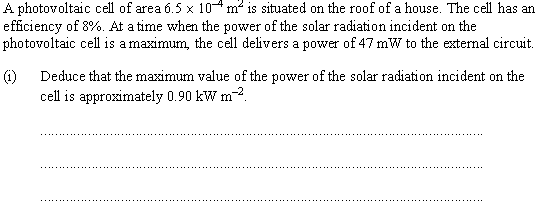 Efficiency = Pout / Pin so that
Pin = Pout / Efficiency = 4710-3 / 0.08 = 0.5875 W.
Thus I = Pin / A = 0.5875 W / 6.510-4 m2
I = 900 W m-2 = 0.90 kW m-2.
[Speaker Notes: © 2006 By Timothy K. Lund]
Topic 8: Energy production8.1 – Energy sources
Solving problems relevant to energy transformations
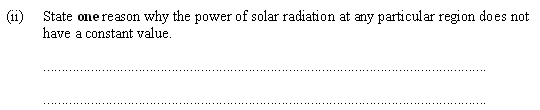 Cloud cover variation is one reason.
Season is another reason.
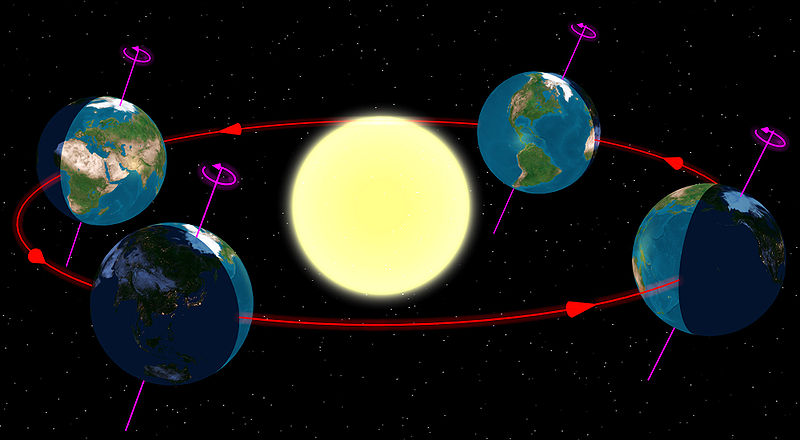 FYI
Do NOT use latitude as a reason for this question.
The question specifically states that it is concerned with only a particular region having a variation, so its latitude does not change.
[Speaker Notes: © 2006 By Timothy K. Lund]
USEABLE ELECTRICITY
ENERGY IN INCIDENT SUNLIGHT
WASTED HEAT
Topic 8: Energy production8.1 – Energy sources
Solving problems relevant to energy transformations
PRACTICE: Draw a Sankey diagram for a photovoltaic cell having an efficiency of 18%.




Note the approximate proportions. 
Perhaps, like the nuclear reactor,                                    we could also show the energy                                    needed to process the materials                                       that go into making a photovoltaic                                    cell.
[Speaker Notes: © 2006 By Timothy K. Lund]
Topic 8: Energy production8.1 – Energy sources
Describing solar energy systems – heating panels 	
The heating panel                                                   converts sunlight                                                          directly into heat.
The slower the water                                                         is circulated, the                                                             hotter it can get.
sunlight
glass
insulation
black absorber
water pipe
cold water in
hot water out
[Speaker Notes: © 2006 By Timothy K. Lund]
Topic 8: Energy production8.1 – Energy sources
Solving problems relevant to energy transformations
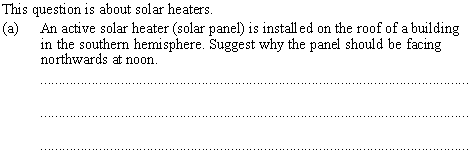 Because of the tilt of Earth’s axis southern exposures get more sun in the northern hemisphere, and northern exposures get more sun in the southern hemisphere.
[Speaker Notes: © 2006 By Timothy K. Lund]
Topic 8: Energy production8.1 – Energy sources
Solving problems relevant to energy transformations
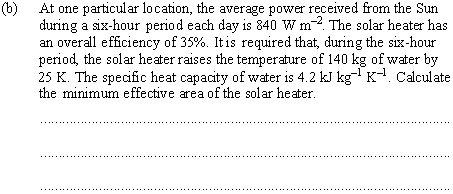 From Topic 3 the energy needed for ∆T = 25 K is
Q = mc∆T = 140(4200)(25) = 1.47107 J.
But POUT = Q / t = 1.47107 J / (6 h)(3600 s / h)
so that Pout = 681 W.
Since Efficiency = POUT / PIN = 0.35 then
PIN = POUT / Eff. = 681/0.35 = 1944 W.
From I = PIN / A we get A = PIN / I so that
A = 1944 / 840 = 2.3 m2.
[Speaker Notes: © 2006 By Timothy K. Lund]